КОШАРКА
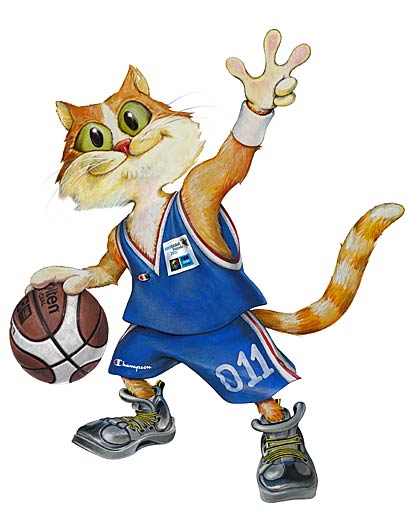 Терен за кошарка
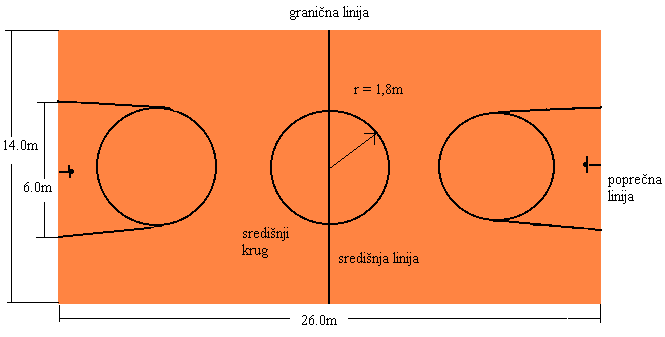 Кошаркарски став
Nozete se svitkani vo
    kolenata. 
Ednata noga polovina ~ekor e napred pred drugata. 
Racete se malce svitkani i odlepeni od teloto. 
Teloto e malку navaleno nanapred, a pogledot e napred.
Po~eten ko{arkarski stav so topka
Nozete se svitkani, ednata noga e ponapred i te`inata e na taa noga (nogata gazi na celo stapalo) 

Teloto e navaleno malку nanapred, a glavata malce podispravena za da mo`e da go prati terenot

Racete se svitkani vo latkite i so {iroki prsti se dr`i topkata
Odbranben ko{arkarski stav bez topka
Nozete se polusvitkani vo zglobovite na kolenoto i kolkot
Teloto e navaleno nanapred
Racete se malce svitkani vo laktite i postaveni prema potreba (rakata gore spre~uva dodavawe, rakata dole spre~uva driblig)
Stav vo odbrana na igra~ koj mo`e da primi topka
Rakata e malку svitkana vo zglobot ili ispru`ena vo strana od kade protivnikot mo`e da primi topka

Rakata mo`e da bide postavena vo pravecot na dodavaweto so cel da se prese~e topkata
Driblig
Predna promena na 
pravecot na topkata. 

Odnosno koga topkata ja tapkame so ednata pa so drugata raka napred pred teloto
Zadna promena na 
pravec na topkata

Topkata pominuva od ednata raka preku podot se prefrla vo drugata raka no pozadi teloto i potoa se prodol`uva so vodewe na topkata
Дриблинг низ нозе
Promena na pravец со дриблинг низ нозе

So ednata raka topkata se tapnuva na podot низ nozete i se prifa}a so drugata raka

Ova naj~esto se izveduva poradi nagli promeni na pravecot na dvi`ewe
Ролинг
Rolingot e eden od na~inite na dribling, odnosno promena na pravecot so vrtewe okolu ednata noga.

Ako topkata se vodi so desna raka vrteweto treba da bide okolu levata noga
Ви благодарам на вниманието